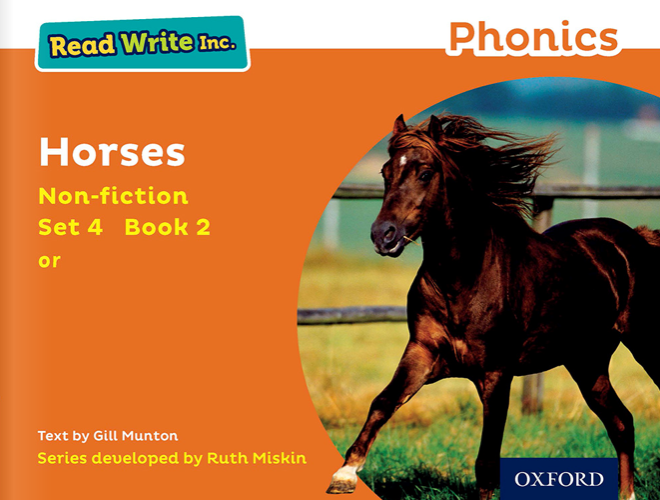 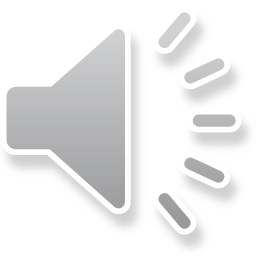 Speed Sounds
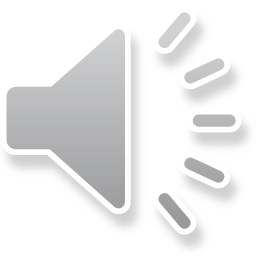 Speed Sounds
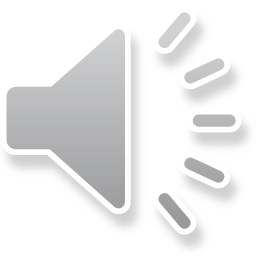 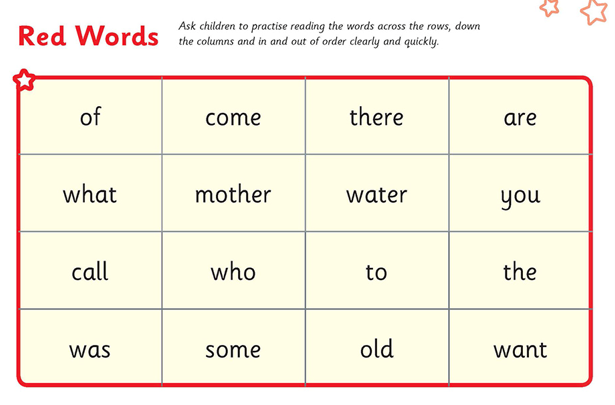 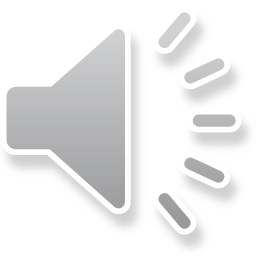 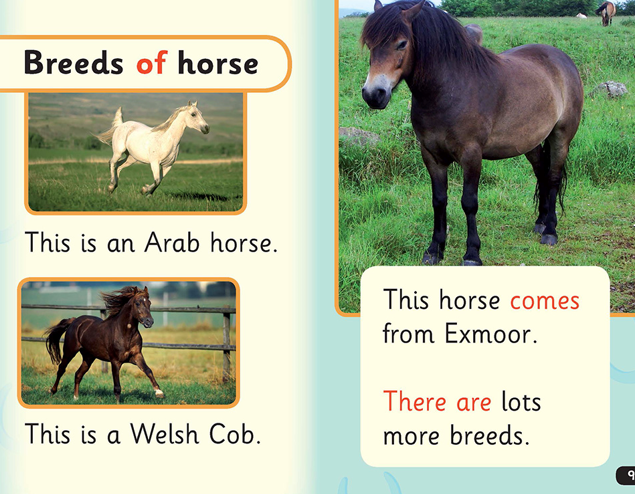 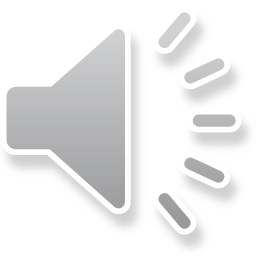 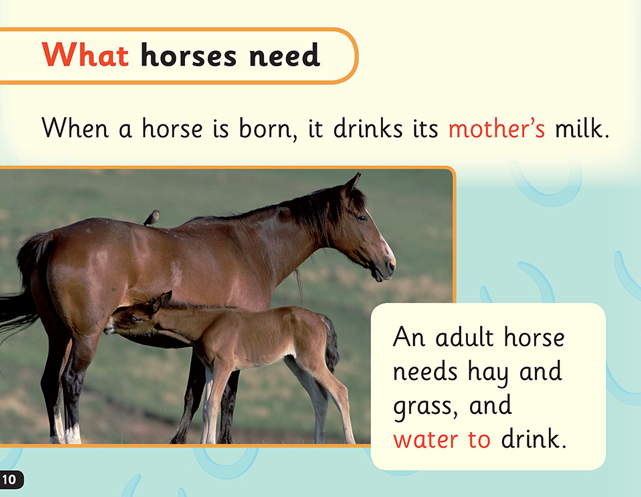 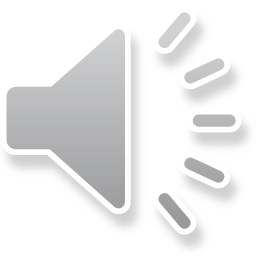 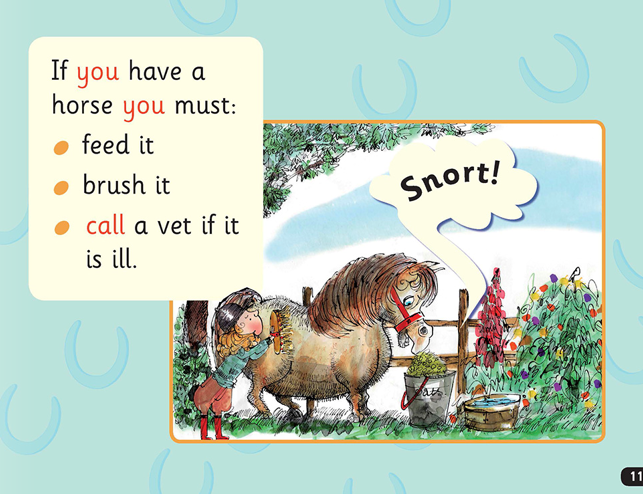 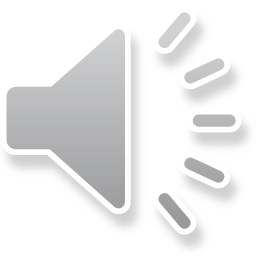 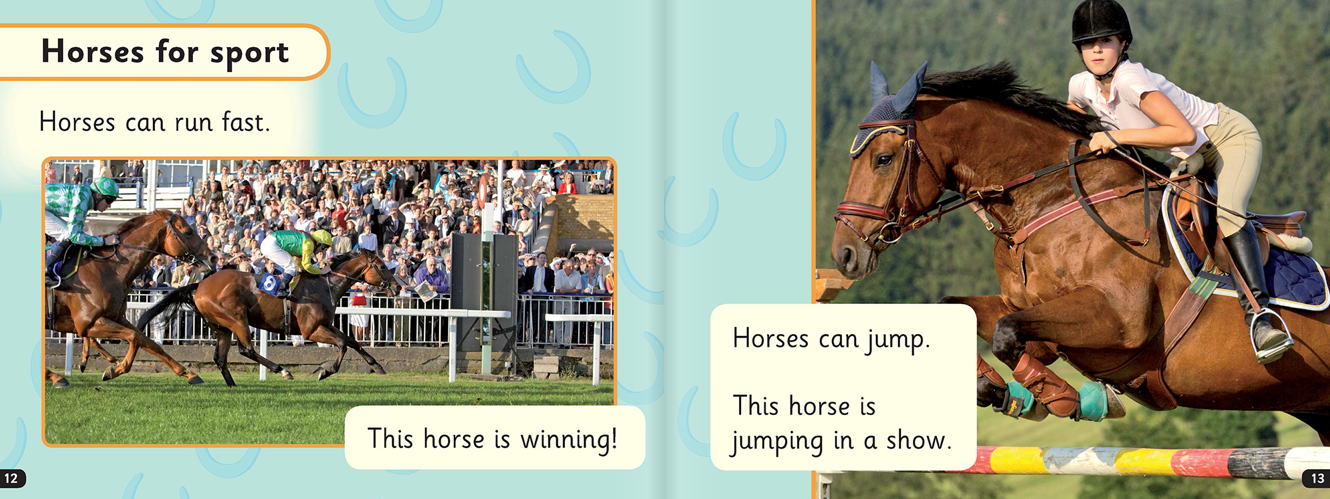 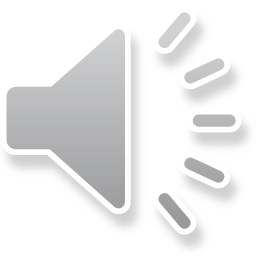 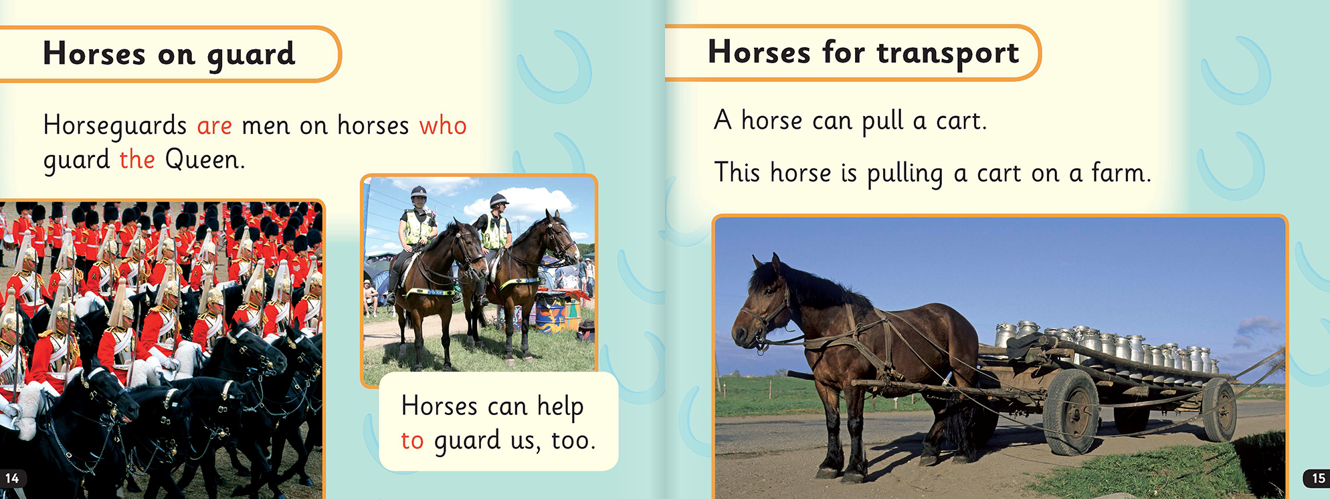 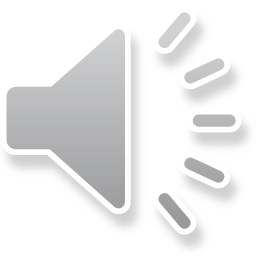 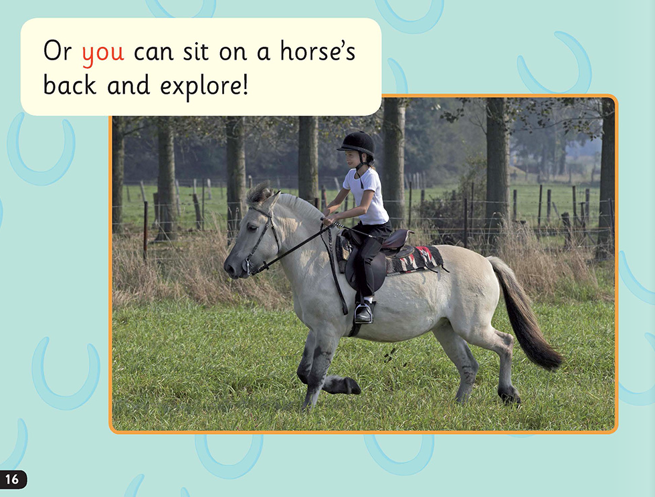 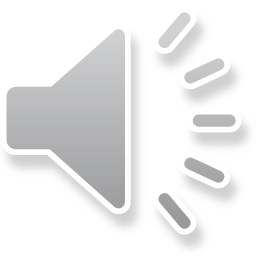 What type of animal is a Welsh Cob?
What does a horse drink when it is born? 
What should you do if a horse is ill? 
Why are horses good at sport?
What jobs can horses do?
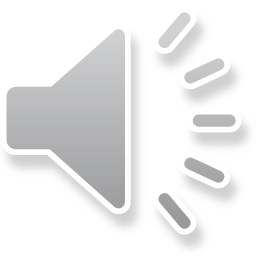